Актуальность использования компьютерных технологий в обучении дошкольников мерам личной безопасности в сфере антитеррористической деятельности
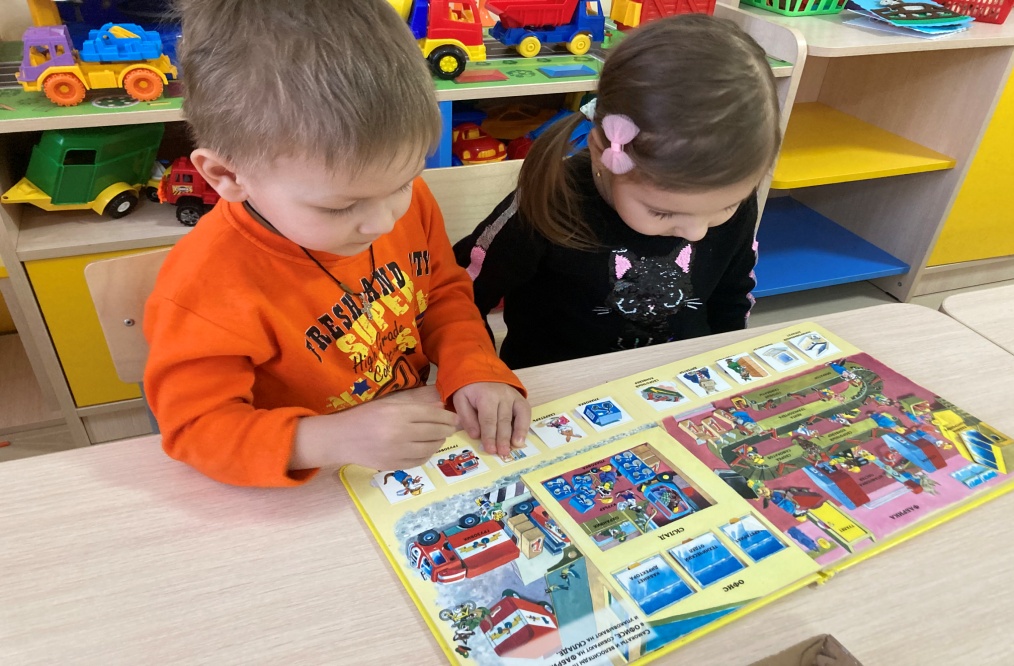 Подготовила, воспитатель средней группы №4 
Сеськина И. Д.
Для того, чтобы повысить защищенность детей им необходимо овладеть не такими уж  сложными знаниями и умениями – наблюдательностью, умением анализировать свои ошибки, приведшие к неприятностям, отдавать себе отчет о возможных последствиях тех или иных своих поступков, а также навыками грамотных действий в случае проявления опасностей.
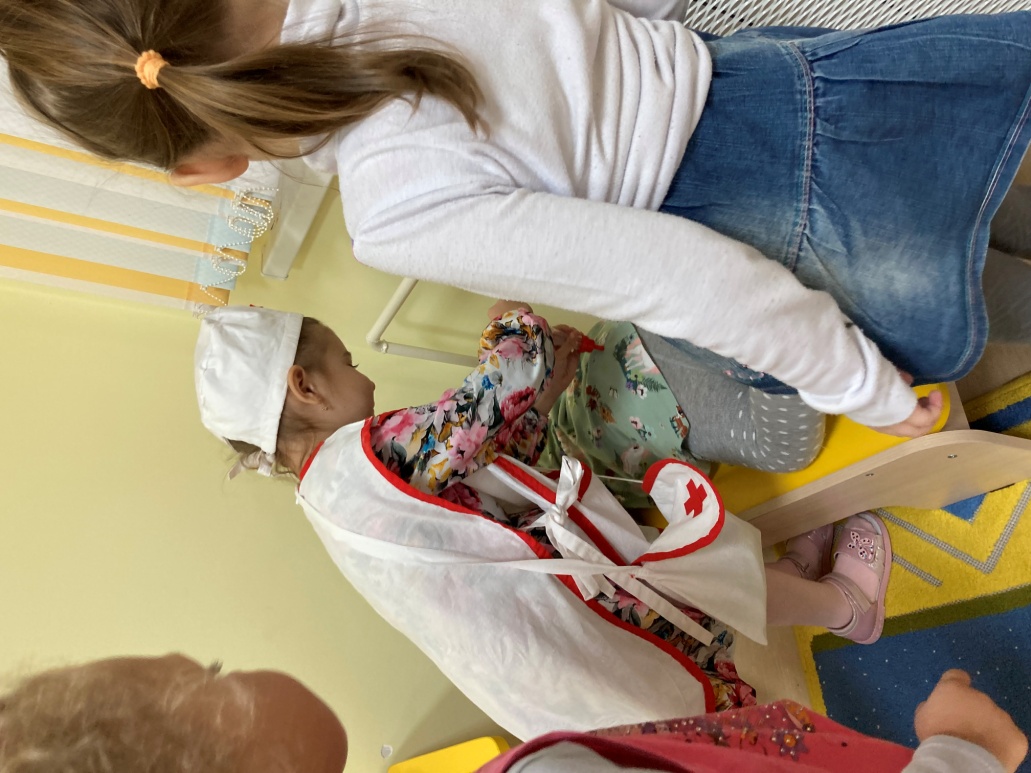 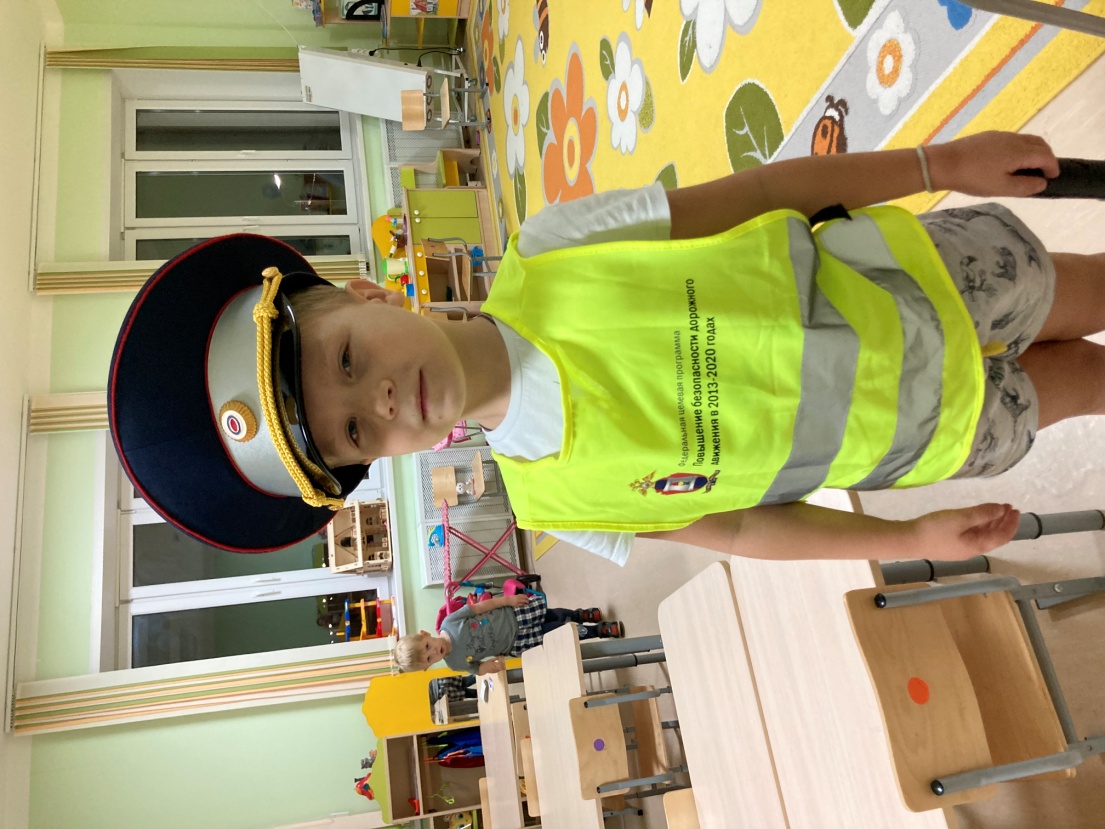 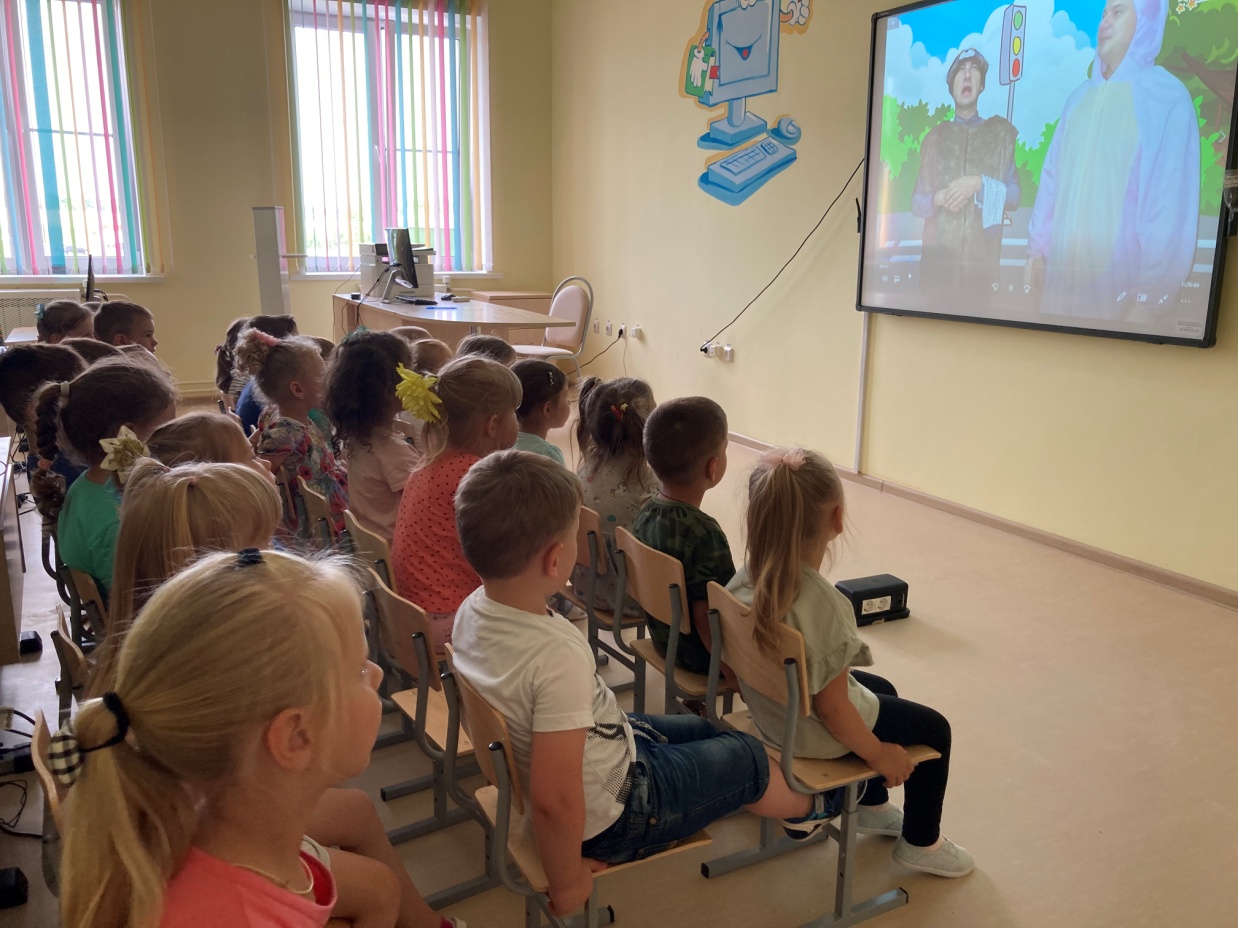 В настоящее время одной  из самых новых и актуальных методик обучения и воспитания  детей в современной дошкольной педагогике, позволяющая сделать совместную деятельность с детьми  нетрадиционной, яркой, насыщенной является применение современных  информационно-коммуникационных технологий в учебно-воспитательном процессе в дошкольном образовательном учреждении.
Сегодня ИКТ позволяет:
Показать информацию на экране в игровой форме, что вызывает у детей огромный интерес, так как это отвечает основному виду деятельности дошкольника — игре.
В доступной форме, ярко, образно, преподнести дошкольникам материал, что соответствует наглядно-образному мышлению детей дошкольного возраста.
Привлечь внимание детей движением, звуком, мультипликацией, но не перегружать материал ими.
Способствовать развитию у дошкольников исследовательских способностей, познавательной активности, навыков и талантов.
Поощрять детей при решении проблемных задач и преодолении трудностей.
Чередование демонстрации теоретического материала и беседы с детьми помогают добиться поставленных целей.
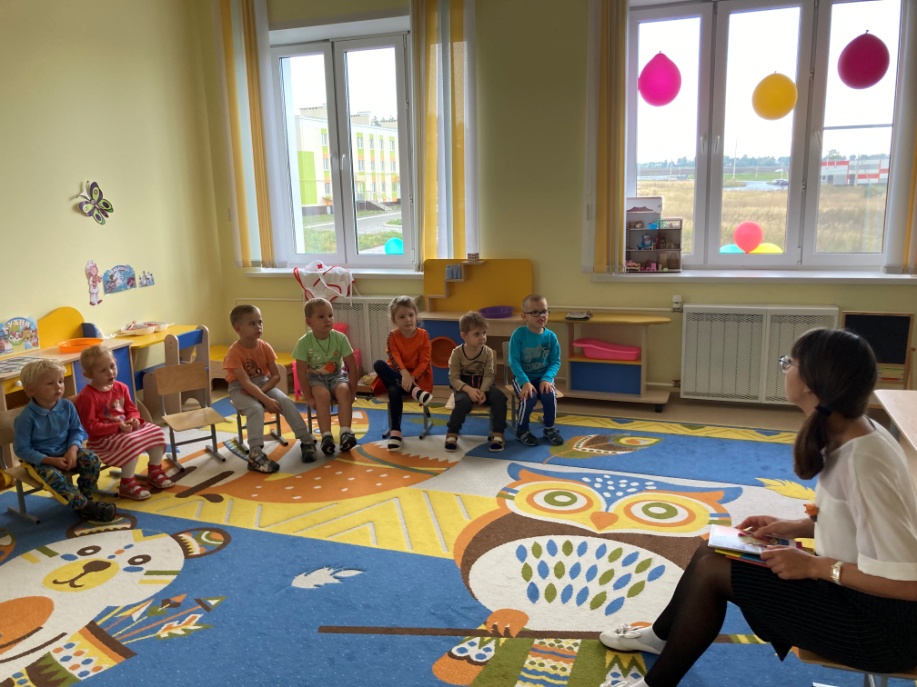 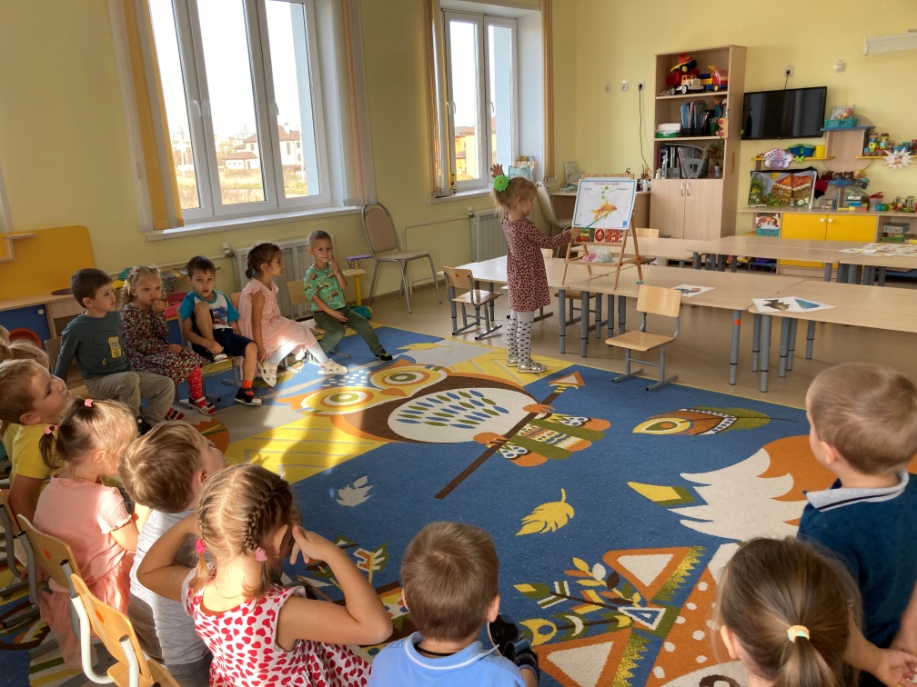 Как же можно применить КТ технологии например, показ плакатов на нужную тематику крупным планом, так же можно использовать мнемотаблицу (алгоритмы). Показ презентаций, просмотр обучающих мультфильмов. 
«Уроки осторожности тетушки Совы»;
«Правила безопасного поведения в быту»;
«Как это случилось»;
«Смешарики»;
«Зина, Кеша и террористы»;
Антитеррористические мультфильмы  ФСБ;
«Правила безопасности для детей на природе»;
«Безопасность детей в транспортном мире»;
«Безопасность на дороге»;
«ОБЖ – это серьезно», АБВГДейка;
«Безопасность на воде».
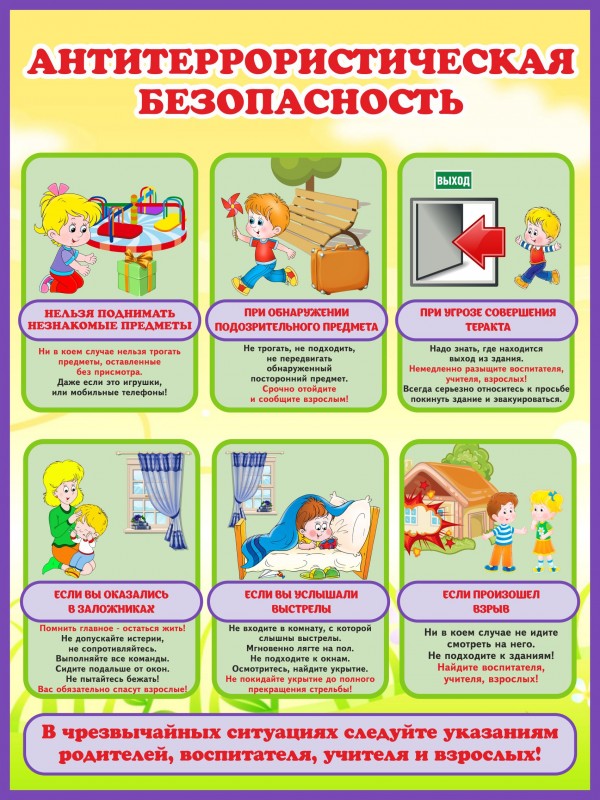 Очень трудно объяснить ребенку понятие терроризм и террористы. Объяснить детям, как следует поступать в такой ситуации поможет мультфильм "Зина, Кеша и террористы«, или «Антитеррористические мультфильмы ФСБ». 
    Ведь запоминать  правила личной безопасности детям всегда проще в непринудительной форме.
    После просмотра мультфильма, с детьми проводится беседа о необходимости быть внимательными, особенно в общественных местах, закрепили правила поведения в экстремальной ситуации.
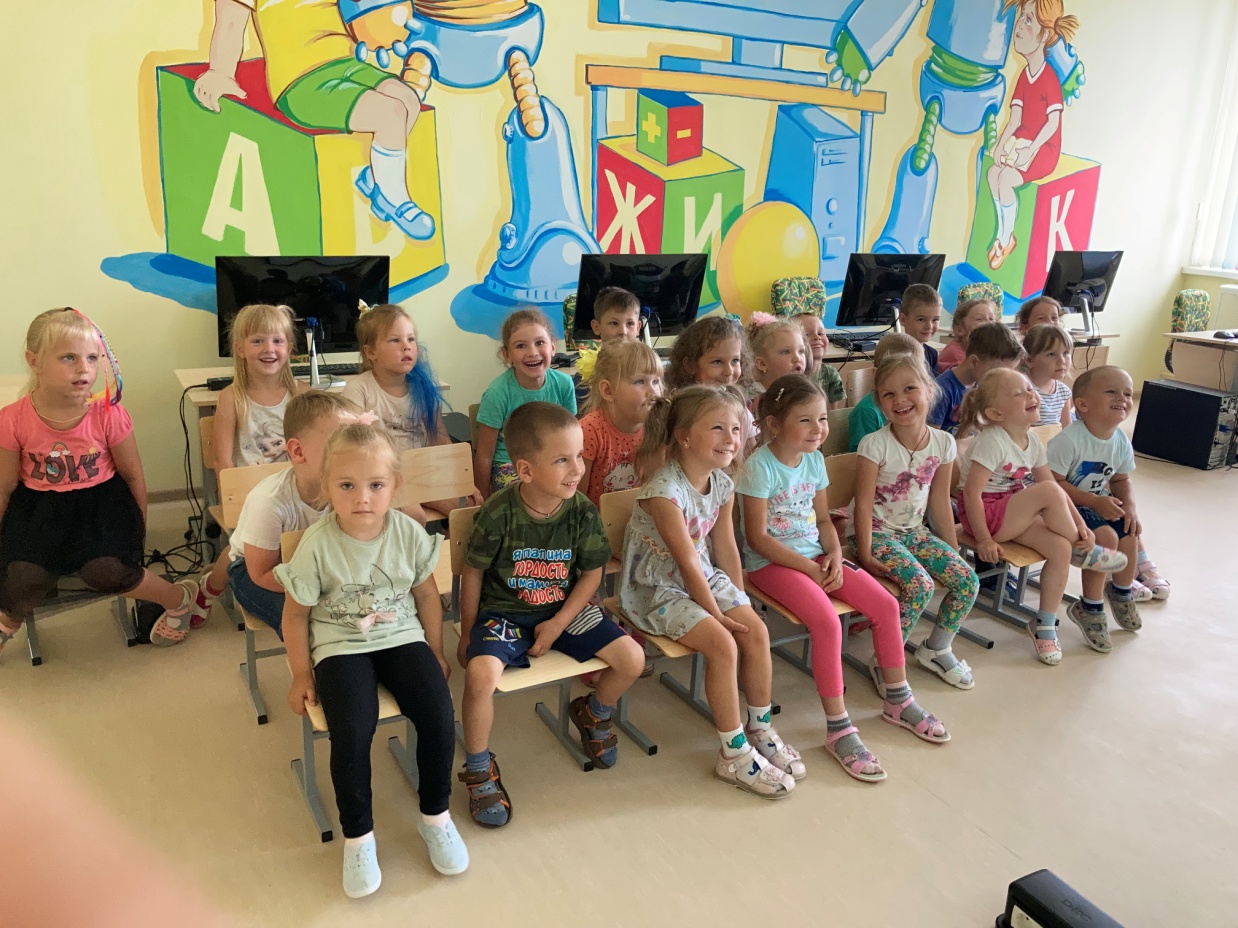 Обучающие мультфильмы учат детей противостоять опасности и защитить себя в экстремальной ситуации, сформировывают представление о мерах предосторожности и возможных последствиях их нарушения, о способах защиты от террористов. Прививают детям навыки уверенного поведения в экстремальных ситуациях. Воспитывают дружеские отношения к сверстникам и близким людям.
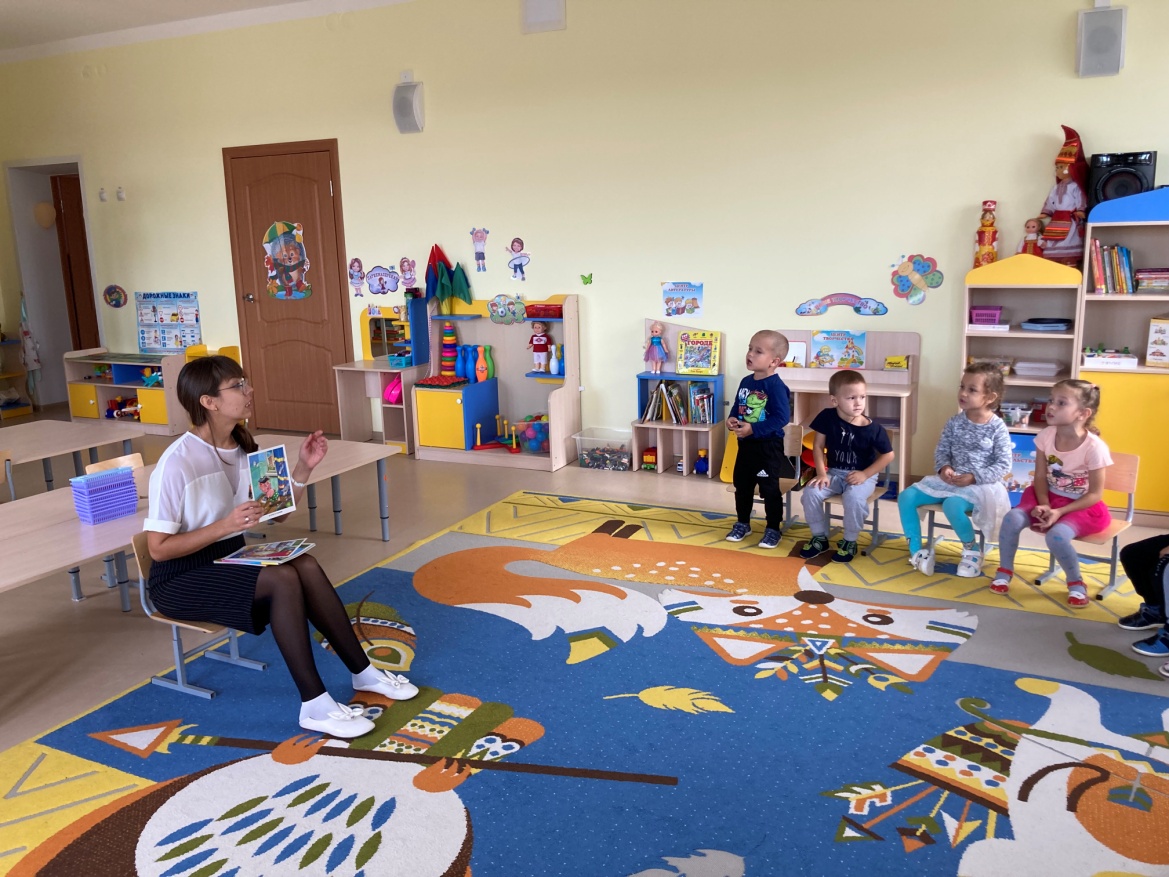 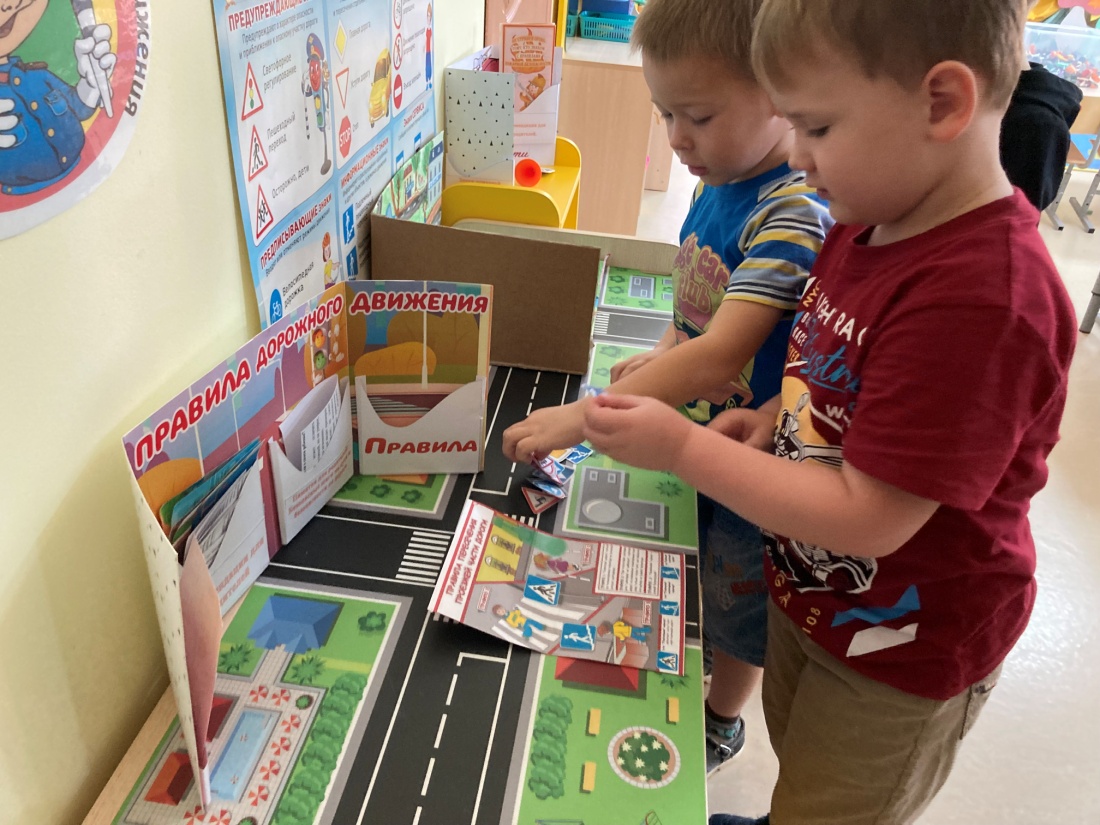 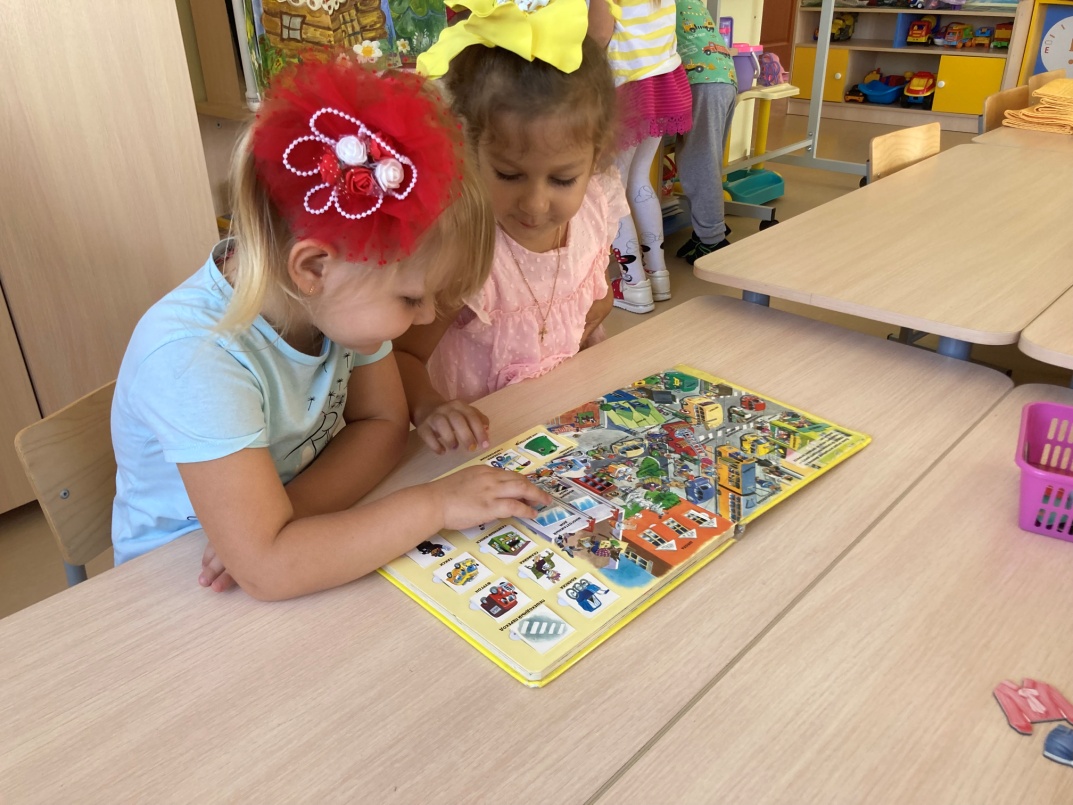 При использовании компьютерных технологий, обязательным условием является соблюдение условий для сбережения здоровья ребенка:
 1. Максимальная одноразовая  длительность работы не должна превышать: 10-15минут в день;              
2. В течение одного дня допускается проведение не более одного занятия с использованием компьютера.
3. Рекомендуемое время для занятий с использованием компьютера:
- первая половина дня – оптимальна
-вторая половина дня – допустима
4. Рекомендуемая максимальная кратность работы для детей 5-7  лет– 2 раза в неделю.
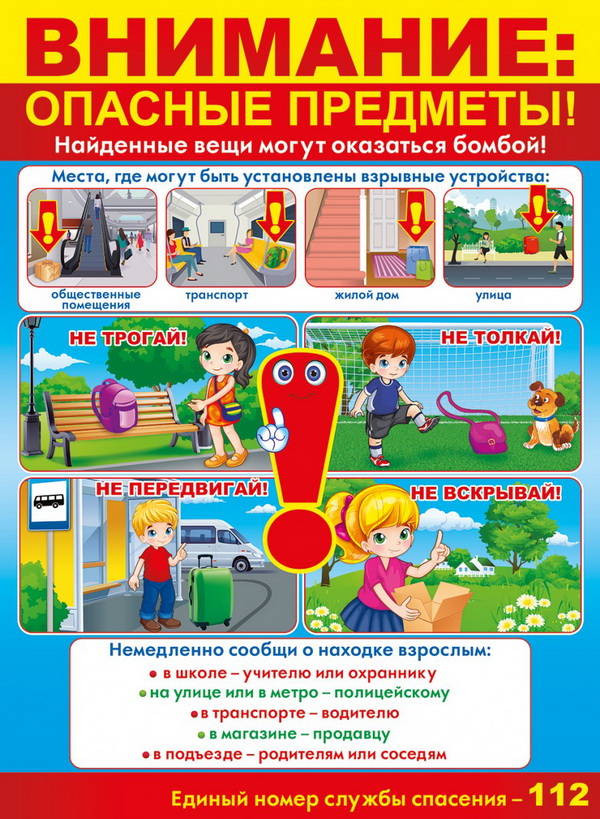 Спасибо за внимание!